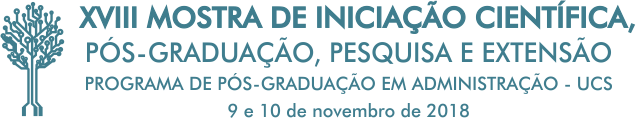 TTTT
Nome dos autores

Instituição/ Programa que faz parte
PROBLEMA DE PESQUISA
1 slide para apresentação do problema de pesquisa do estudo, deixando claro como se chegou à questão de pesquisa.
OBJETIVOS
1 slide para apresentação do objetivo geral e específicos do estudo.
JUSTIFICATIVA
1 slide para apresentação da justificativa do trabalho como um todo (contribuições).
REFERENCIAL TEÓRICO
1 ou 2 slides para apresentação dos principais temas/ tópicos do referencial teórico utilizado para o desenvolvimento do estudo.
PROCEDIMENTOS METODOLÓGICOS
1 slide para apresentação dos aspectos metodológicos utilizados no estudo (tipo/delineamento, participantes/amostra, procedimentos de coleta e de análise de dados).
RESULTADOS
A apresentação deve focar em apresentar os resultados encontrados no estudo.
CONSIDERAÇÕES FINAIS
Apresentar as contribuições que o estudo trouxe e indicar as limitações do estudo e indicações para estudos futuros.
Referências
Trazer as principais referências utilizadas na apresentação.